ACTIVIDAD MEDIO MAYORPRODUCCIÓN FONEMAS /p/, /m/, /m/
Semana 27 al 30 Abril
Fonemas
Importante!
Los sonidos de las letras se llaman fonemas
La letra se llama “be”, “pe”, “eme”, pero el fonema suena tal cual
/p/
/m/
/b/
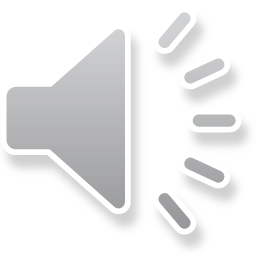 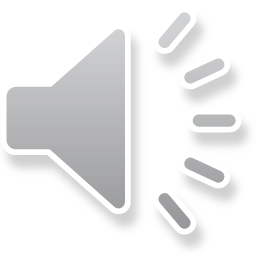 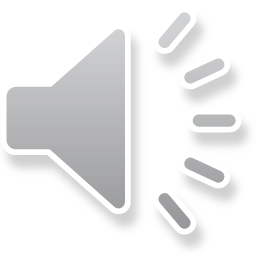 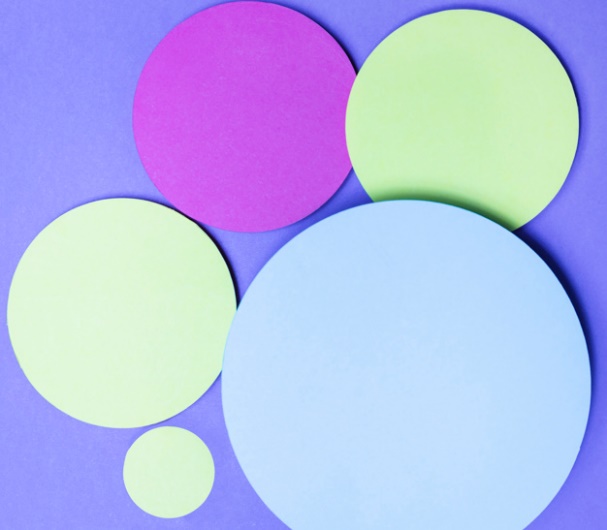 Los adultos deben preparar previamente el material a utilizar: “burbujas”.
Hacer burbujas recortando círculos de papel, cartulina, cartón, goma eva, (material encontrado en el hogar), también puede dibujarlos con tiza en piso.
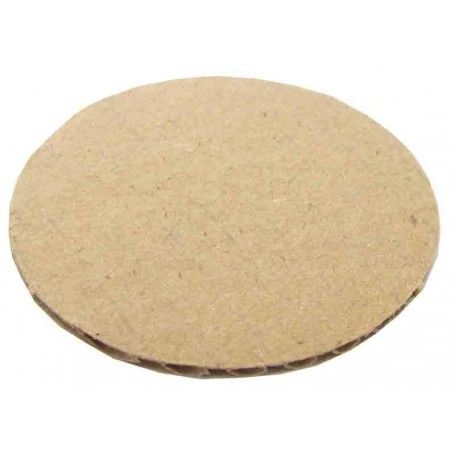 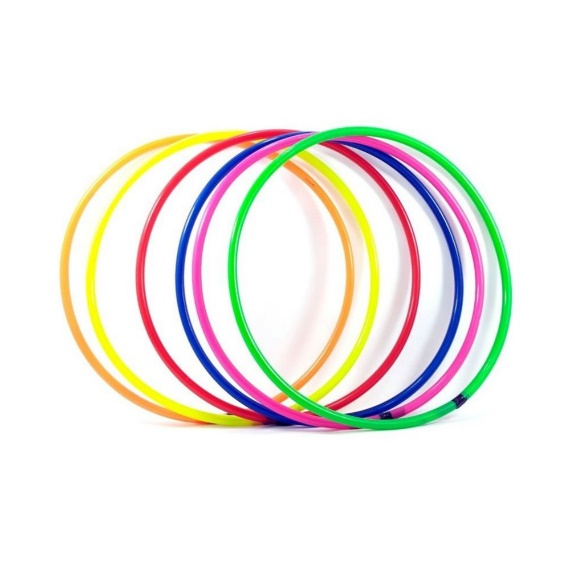 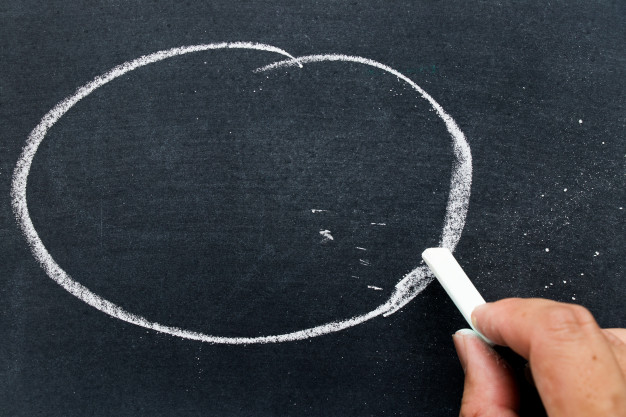 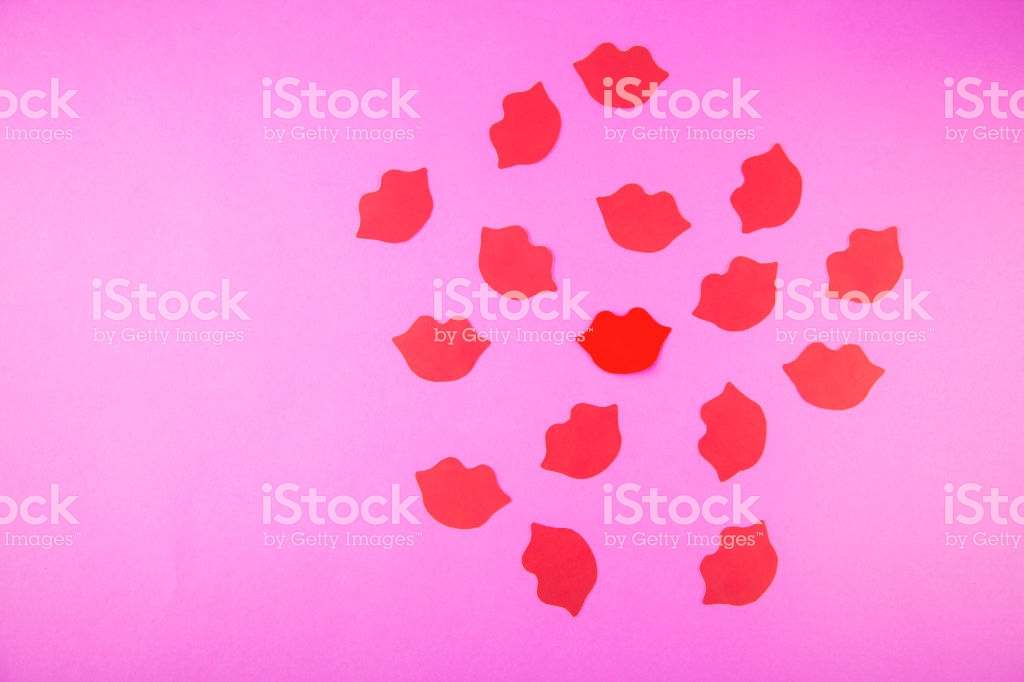 Luego preparar labios o besos de cartón, cartulina, goma eva, alambre, tiza, o lo que tenga disponible
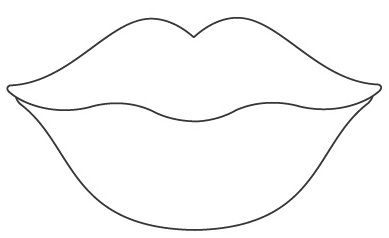 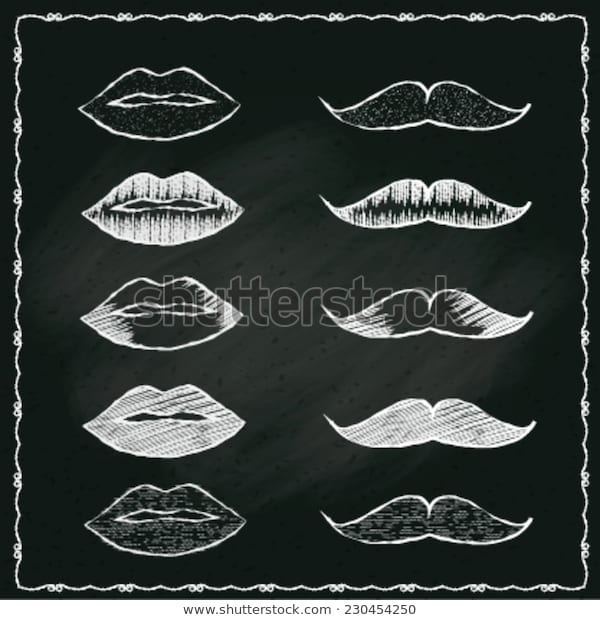 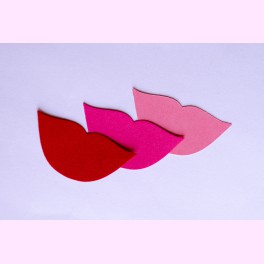 Invitamos a los niños a saltar de burbuja en burbuja haciendo ruido como cuando se revientan (haciendo “explotar los labios) “’¡pah!” “¡bah!”.
 

¡Ahora vamos a jugar! Escucha bien! Vamos a saltar las burbujas, una a una y haremos este ruido cada vez que saltemos. Mira, asñi (el adulto lo hace primero”
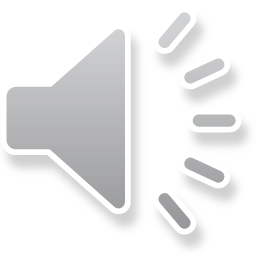 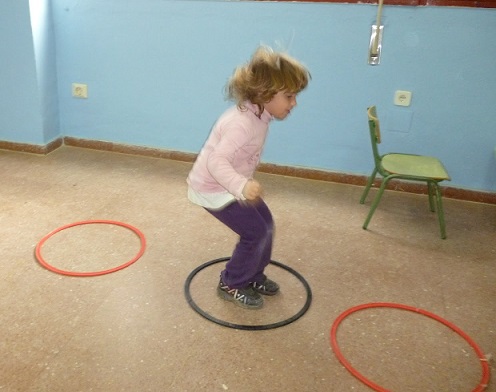 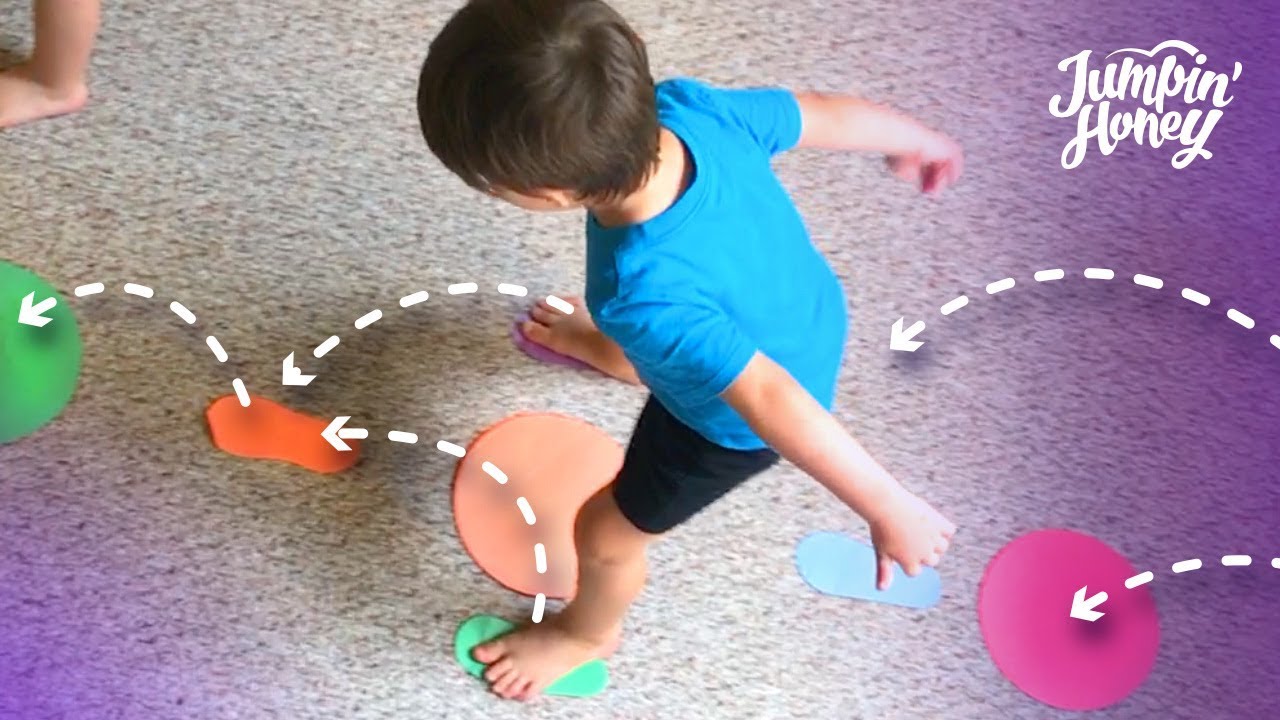 Luego hacemos lo mismo con los labios, pero esta vez imitando el sonido de un beso “¡mmmuá!. Al terminar los felicitamos e invitamos a sentarnos en el piso o cómodamente en una silla o sillón
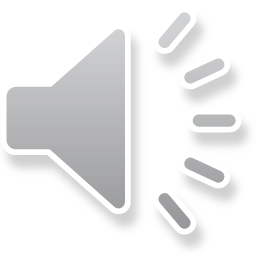 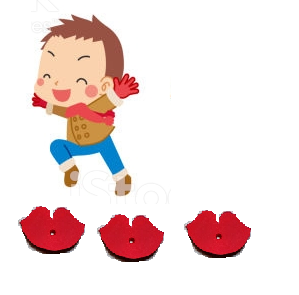 ¡ Lo hiciste muy bien !Ahora escucha muy bien, vamos a ver un vídeo muy entretenido que se llama “la explosión” , mirémoslo con atención nos enseñará sobre los sonidos /m/, /p/ y /b/

(VÍDEO EN PÁGINA WEB)
¡Aprendamos el sonido /m/!
Escúchame y mírame bien! Haremos el sonido /m/
Ponemos los labios juntos y apretaditos y hacemos mmmmm
¡ Otra vez ! Mmmmm
Ahora hagamos /ma/, repite /ma/. Repite /me/ (luego sigan mi, mo, mu)
Otra vez.. Ahora no a uno, juntos!
ma
me
mi
mo
mu
mu
mo
mi
me
ma
mama
mame
muma
meme
memi
mome
mimi
mimo
mime
momo
momu
memo
mumu
muma
mamu
Ahora, tú solito (a), este botón suena (  ), ahora tú ¿cómo suena?
ma
me
mi
mo
mu
mu
mo
mi
me
ma
Ahora, tú solito (a), este botón suena (  ), ahora tú ¿cómo suena?
mama
mame
muma
meme
memi
mome
mimi
mimo
mime
momo
momu
memo
mumu
muma
mamu
LO HICISTE MUY BIEN !!!
(si lo desean pueden hacer una pausa de 5 a 10 minutos para luego seguir)
¡Aprendamos el sonido /b/!
Escúchame y mírame bien! Haremos el sonido /b/
Ponemos los labios juntos y algo sueltecitos y hacemos bbbbb , que nos hagan cosquillas en los labios
¡ Otra vez ! bbbbb
Ahora hagamos /ba/, repite /ba/. Repite /be/ (luego sigan bi, bo, bu)
Otra vez.. Ahora no a uno, juntos!
ba
be
bi
bo
bu
bu
bo
bi
be
ba
baba
babe
buba
bebe
bebi
bobe
bibi
bibo
bibe
bobo
bobu
bebo
bubu
buba
babu
Ahora, tú solito (a), este botón suena (  ), ahora tú ¿cómo suena?
ba
be
bi
bo
bu
bu
bo
bi
be
ba
Ahora, tú solito (a), este botón suena (  ), ahora tú ¿cómo suena?
baba
babe
buba
bebe
bebi
bobe
bibi
bibo
bibe
bobo
bobu
bebo
bubu
buba
babu
LO HICISTE MUY BIEN !!!
(si lo desean pueden hacer una pausa de 5 a 10 minutos para luego seguir)
¡Aprendamos el sonido /p/!
Escúchame y mírame bien! Haremos el sonido /p/
Ponemos los labios juntos y haremos una explosión con ellos, así /p/
¡ Otra vez !  p p p p
Ahora hagamos /pa/, repite /pa/. Repite /pe/ (luego sigan pi, po, pu)
Otra vez.. Ahora no a uno, juntos!
pa
pe
pi
po
pu
pu
po
pi
pe
pa
papa
pape
pupa
pepe
pepi
pope
pipi
pipo
pipe
popo
popu
pepo
pupu
pupa
papu
Ahora, tú solito (a), este botón suena (  ), ahora tú ¿cómo suena?
pa
pe
pi
po
pu
pu
po
pi
pe
pa
Ahora, tú solito (a), este botón suena (  ), ahora tú ¿cómo suena?
papa
pape
pupa
pepe
pepi
pope
pipi
pipo
pipe
popo
popu
pepo
pupu
pupa
papu
LO HICISTE MUY BIEN !!!

Ahora veamos el vídeo 
“palo, pelo, pilo” para 
divertirnos y bailar